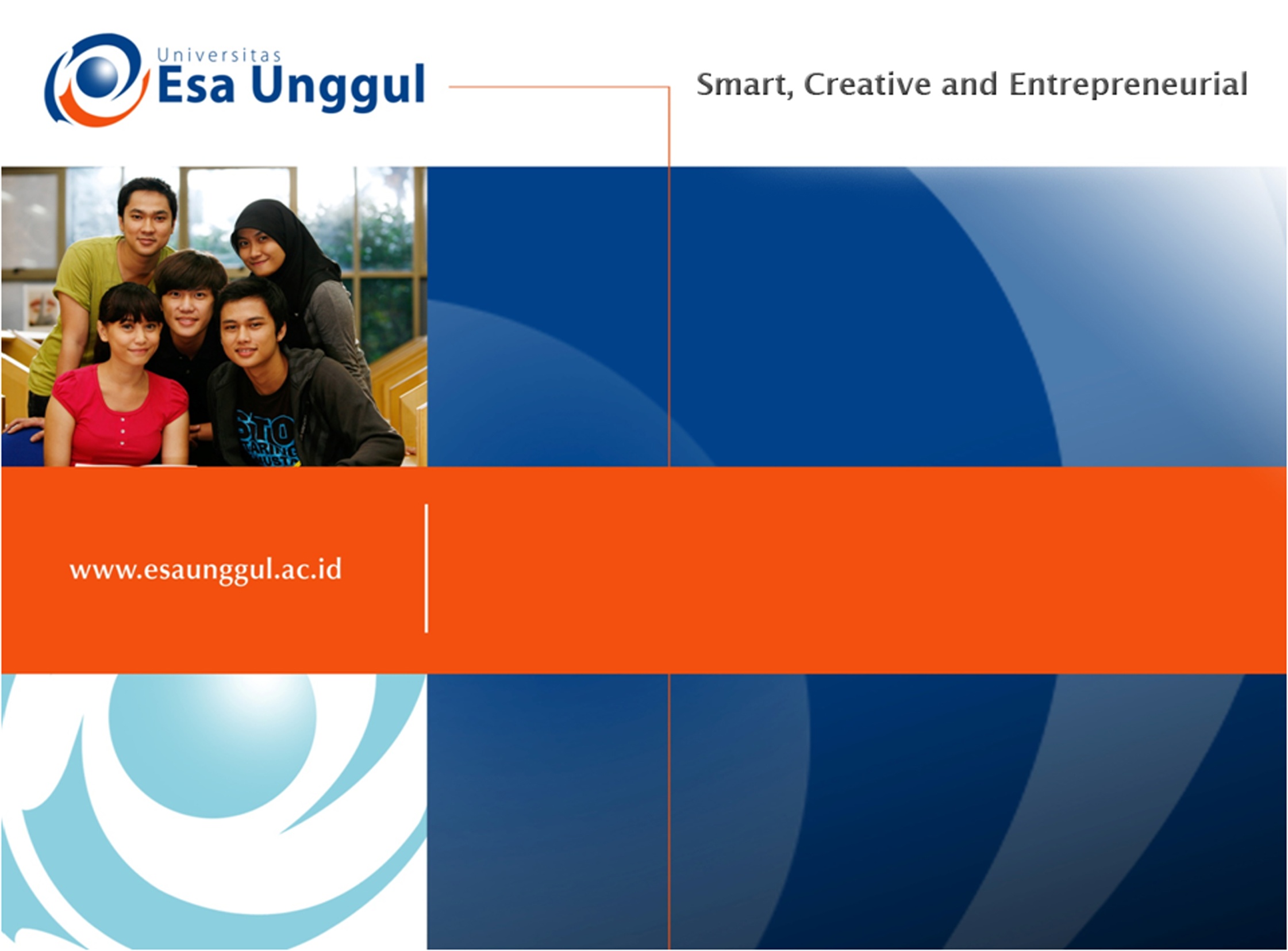 STUDI KASUS
PERTEMUAN 14
DECY SITUNGKIR, SKM, MKKK
KESEHATAN MASYARAKAT
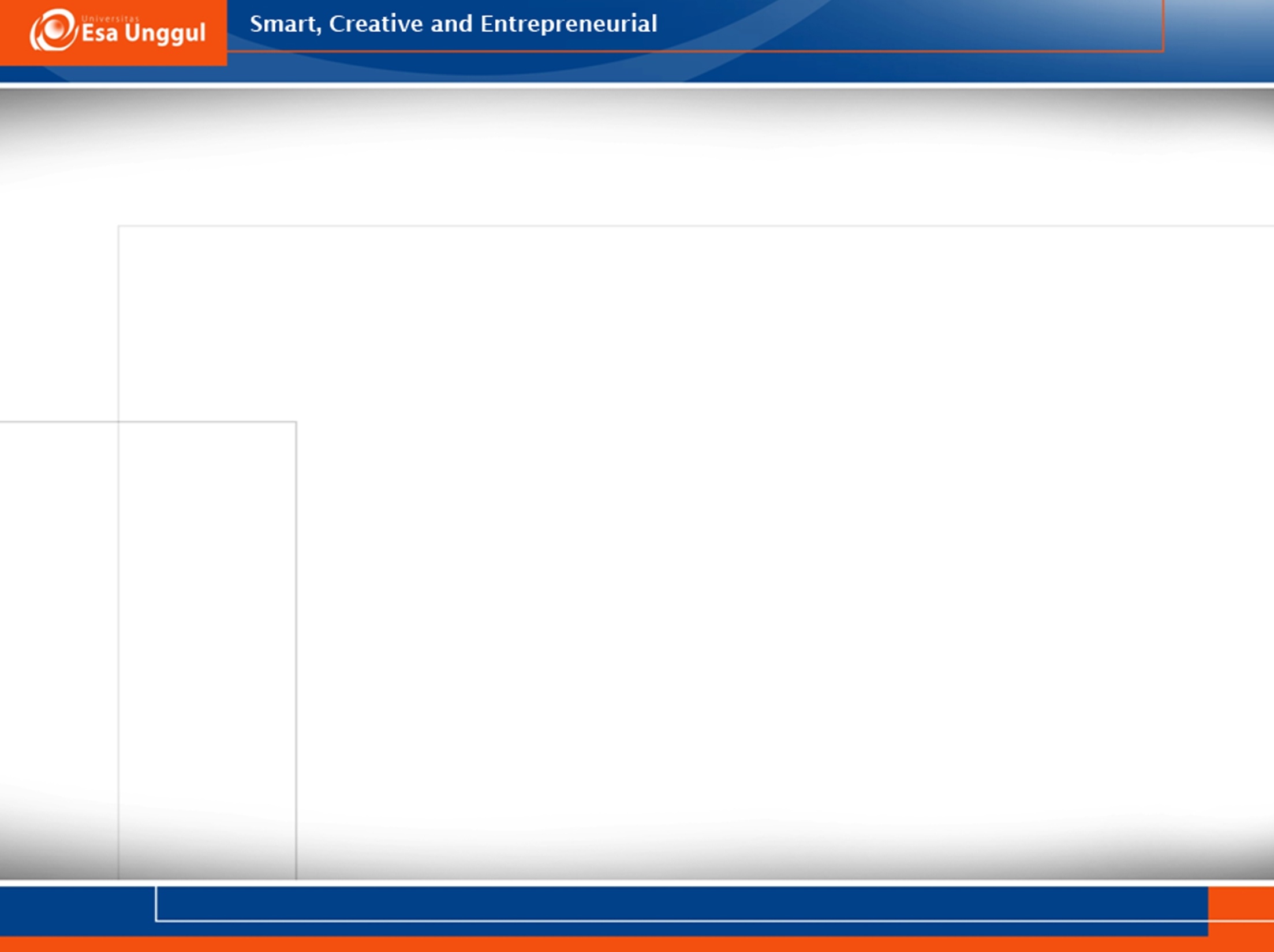 Tujuan
Mahasiswa mampu merencanakan program promosi kesehatan yang tepat
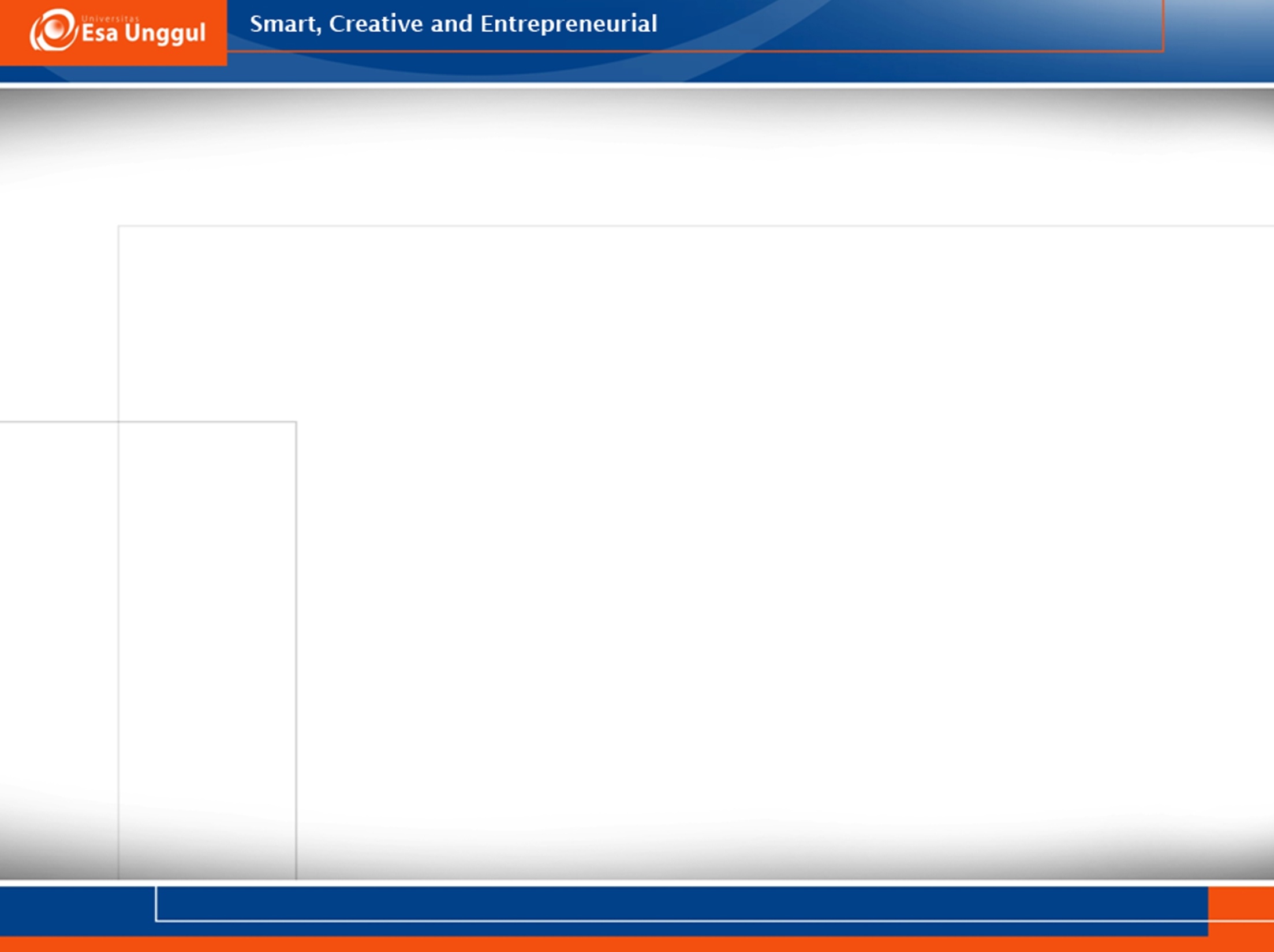 Perilaku Buang Air Besar sembarangan masih terjadi di Indonesia. Di sejumlah daerah, masyarakat masih BAB sembarangan di kali atau sungai. Indonesia merupakan negara dengan nomor 2 tertinggi di dunia setelah India. Kabupaten Mamuju Tengah merupakan salah satu kabupaten yang berada di provinsi Sulawesi Barat yang memiliki akses sanitasi layak (jamban sehat) terburuk. Penduduk yang memiliki akses
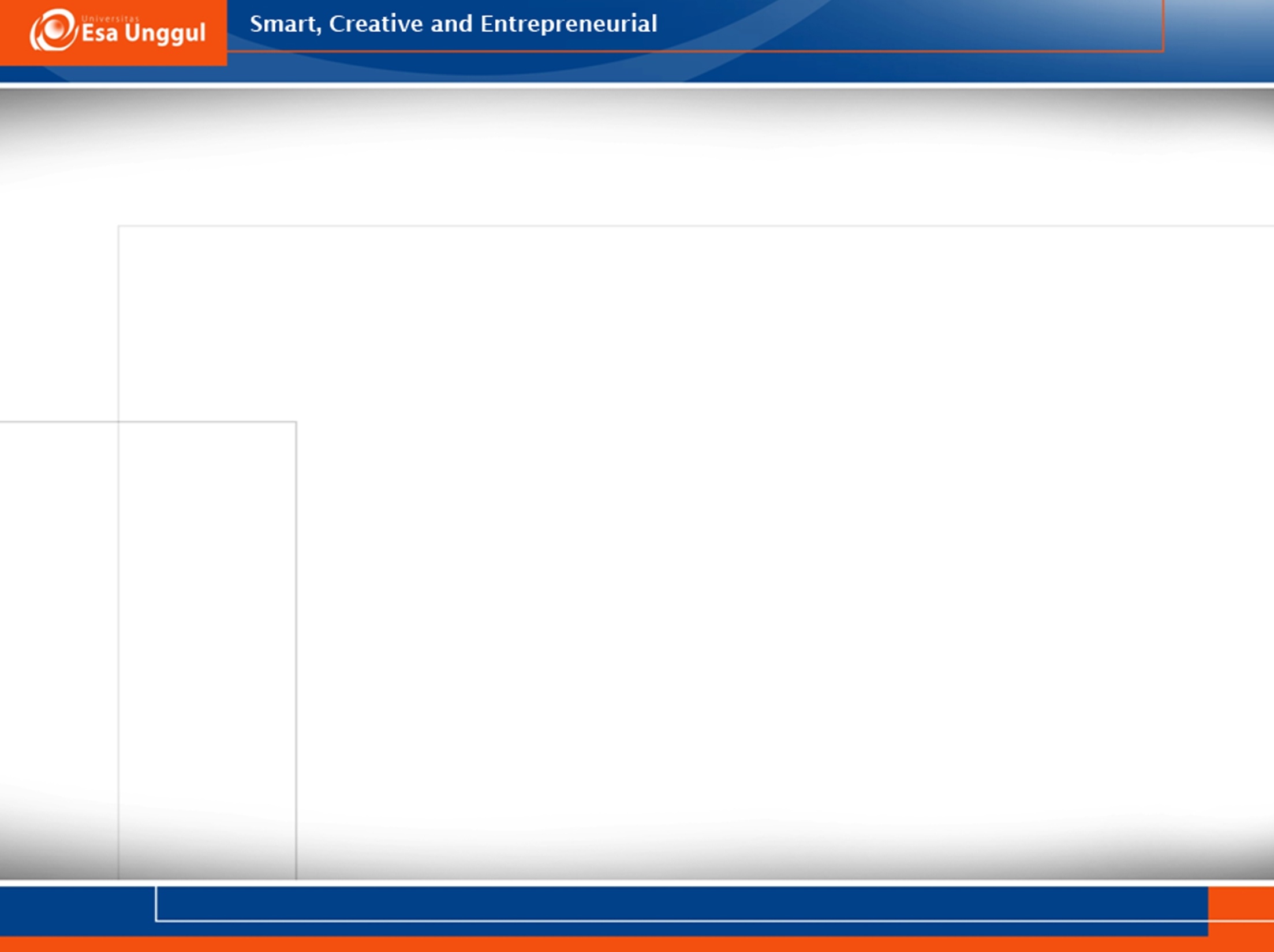 jamban sehat pada tahun 2015 sebanyak 36.810 penduduk atau hanya sebesar 31,15% dari jumlh penduduk. Menurut anda :
Apa penyebab perilaku BAB sembarangan masyarakat di kabupaten mamuju tengah?
Susunlah perencanaan untuk promosi kesehatan di sana (tujuan,sasaran,metode,media,dll)
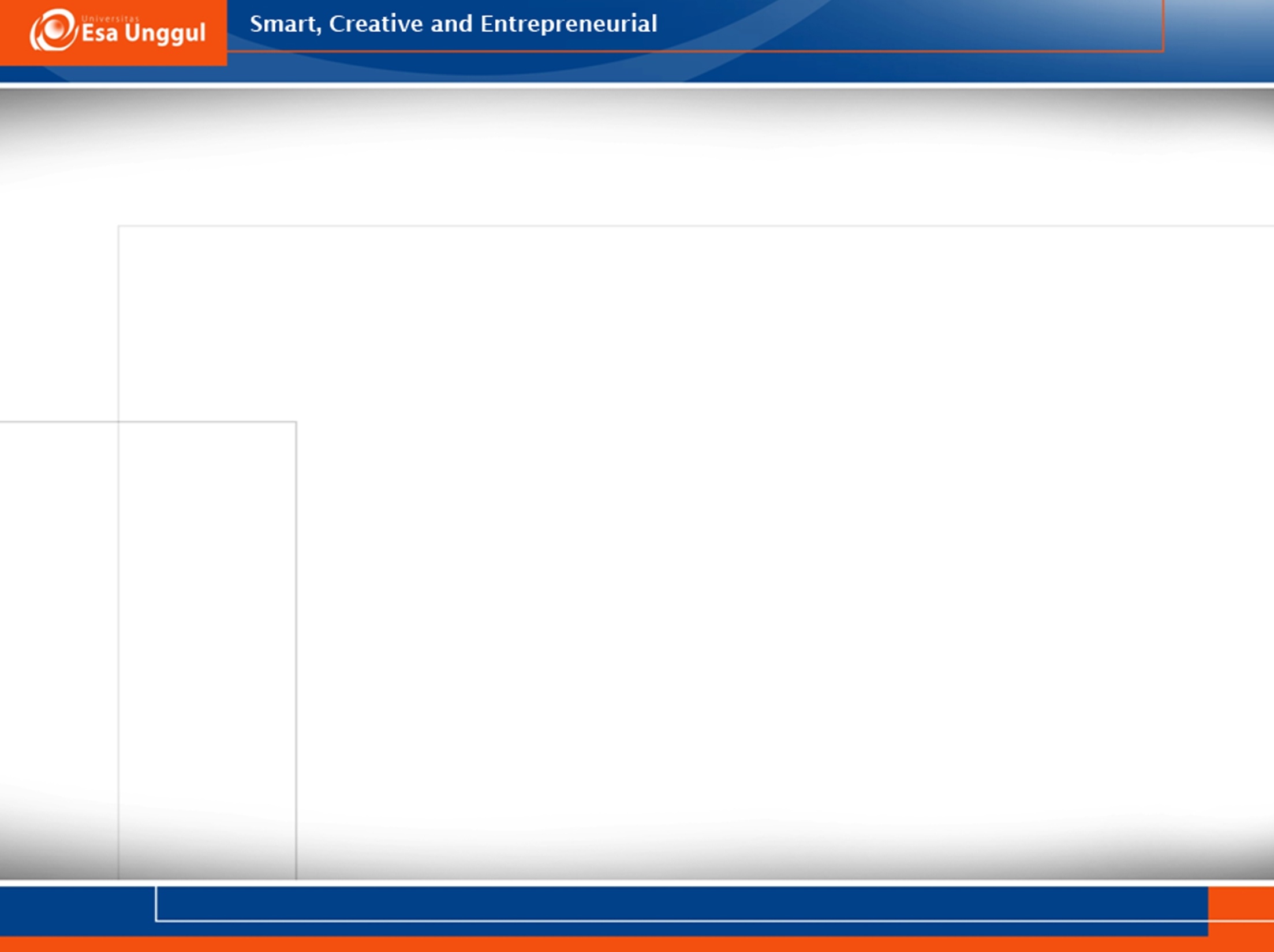 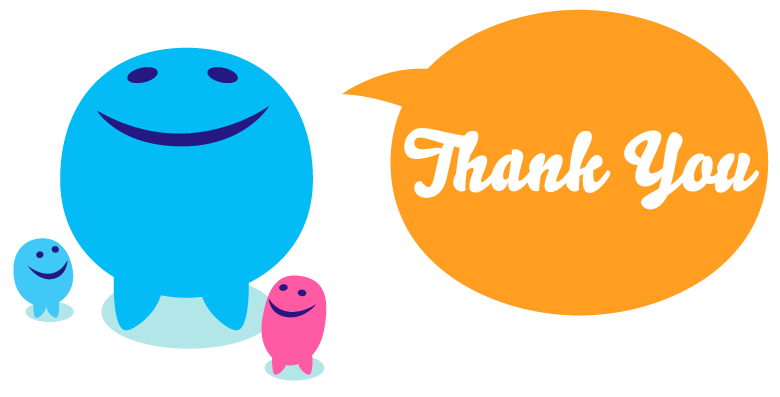